Anatomy of a Catastrophic Claim
Jane Herrick, Robbie Clements and Ashleigh Bailey
Kentucky Bar Association, Office of Bar Counsel
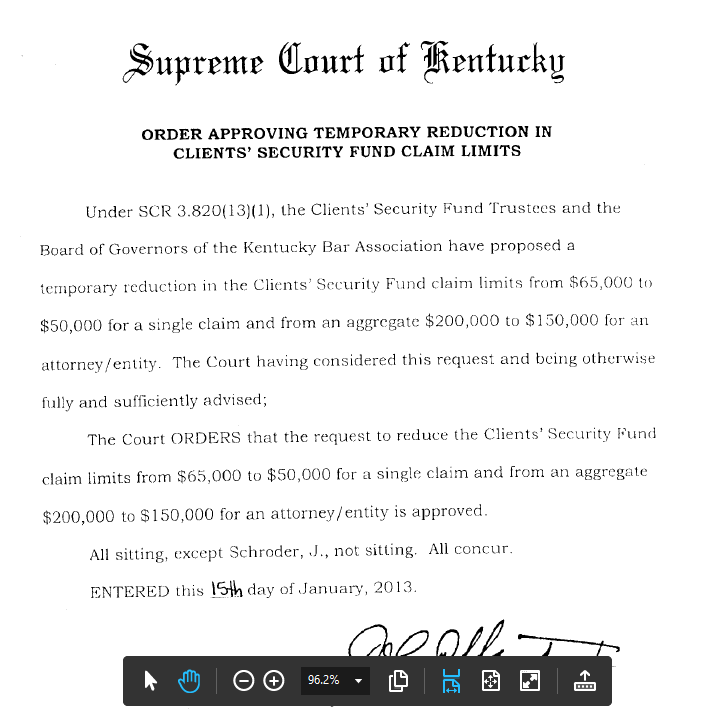 Almost 10 years ago, the Kentucky Supreme Court reduced the caps on each Claimant from $65,000 to $50,000.  The aggregate for an attorney/entity went was reduced from $200,000 to $150,000.
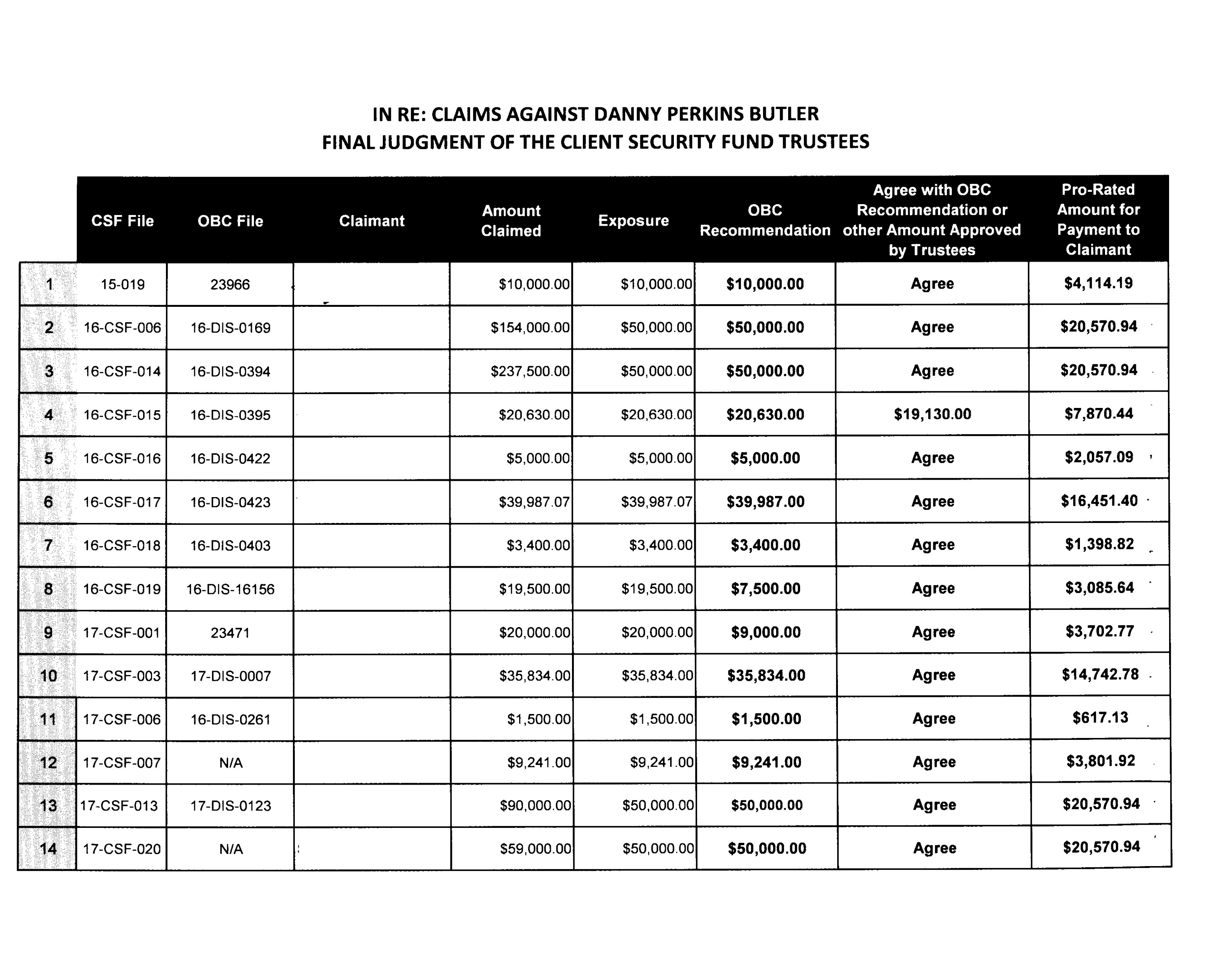 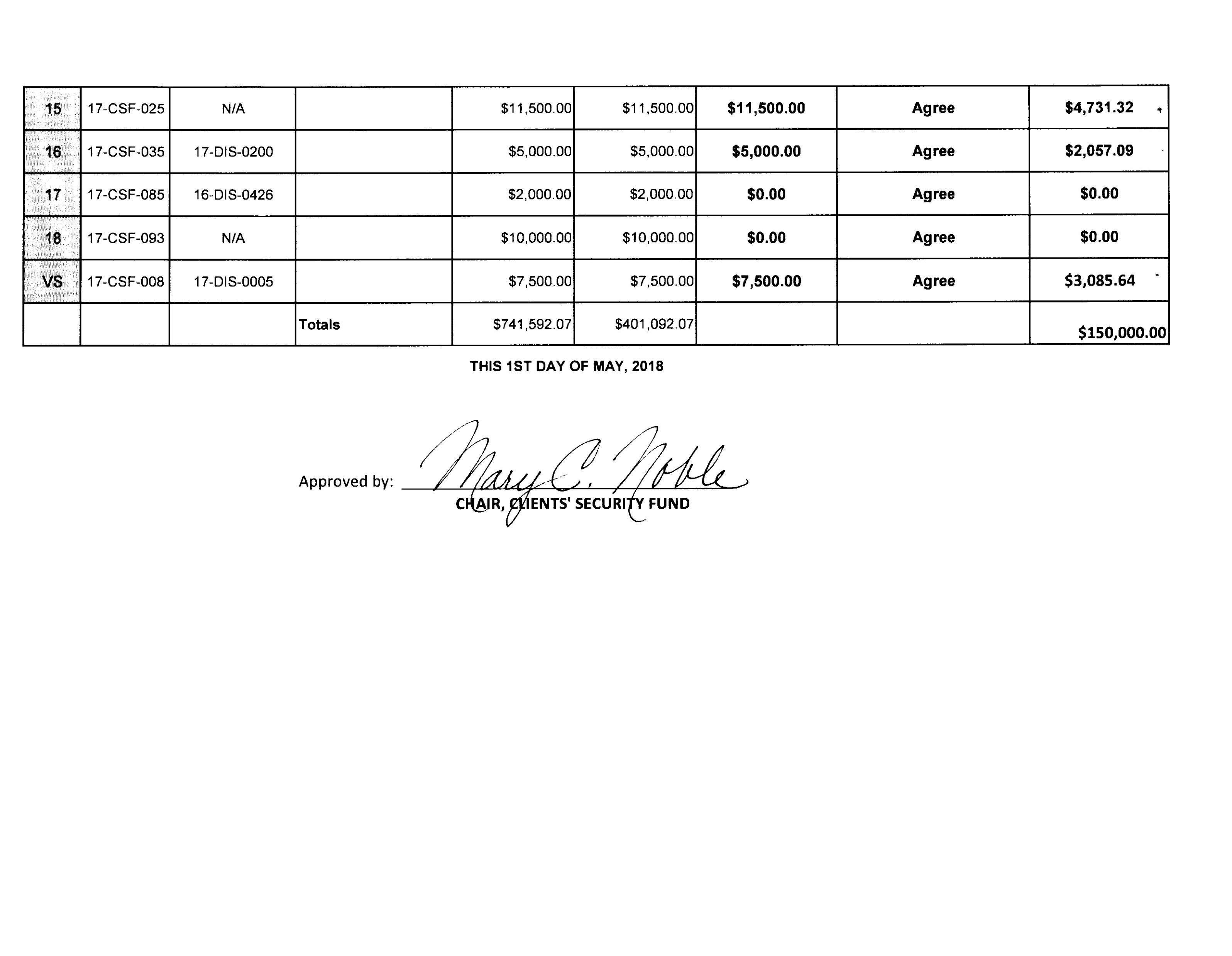 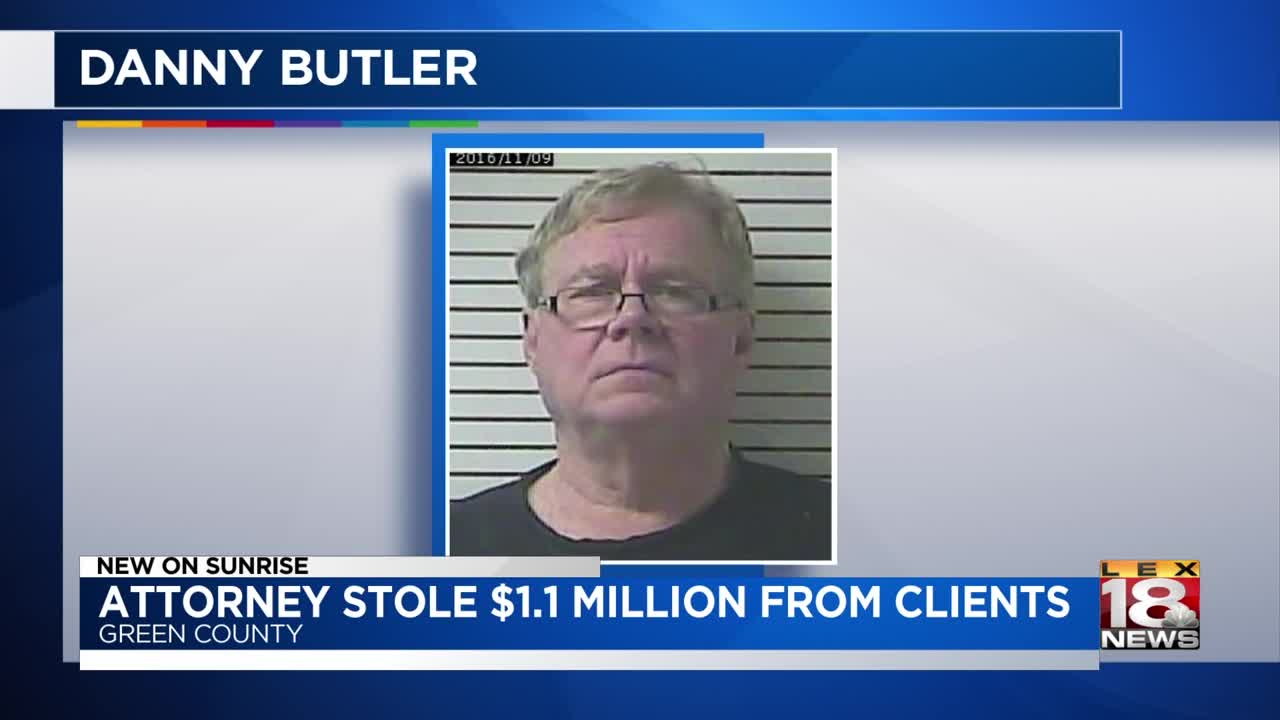 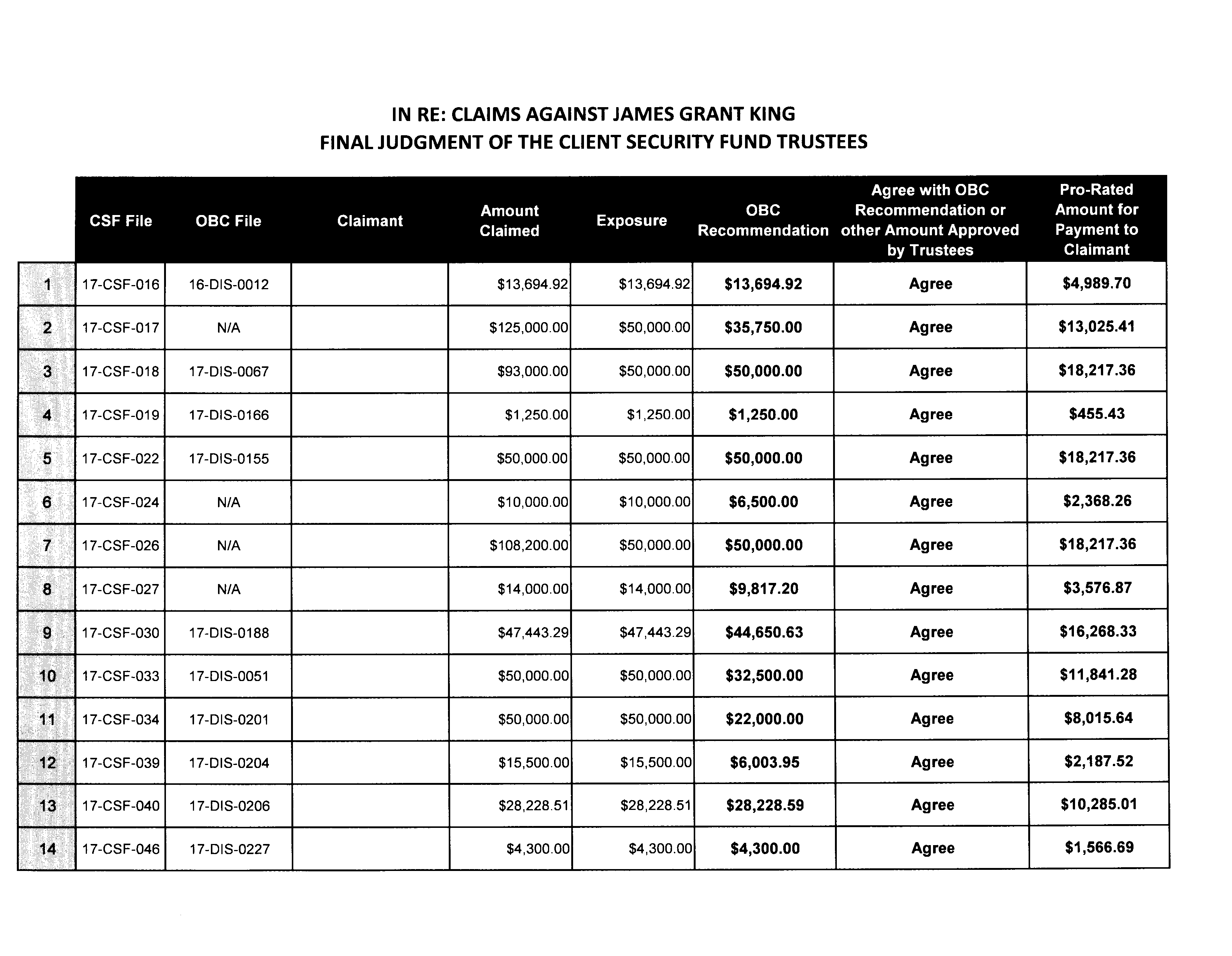 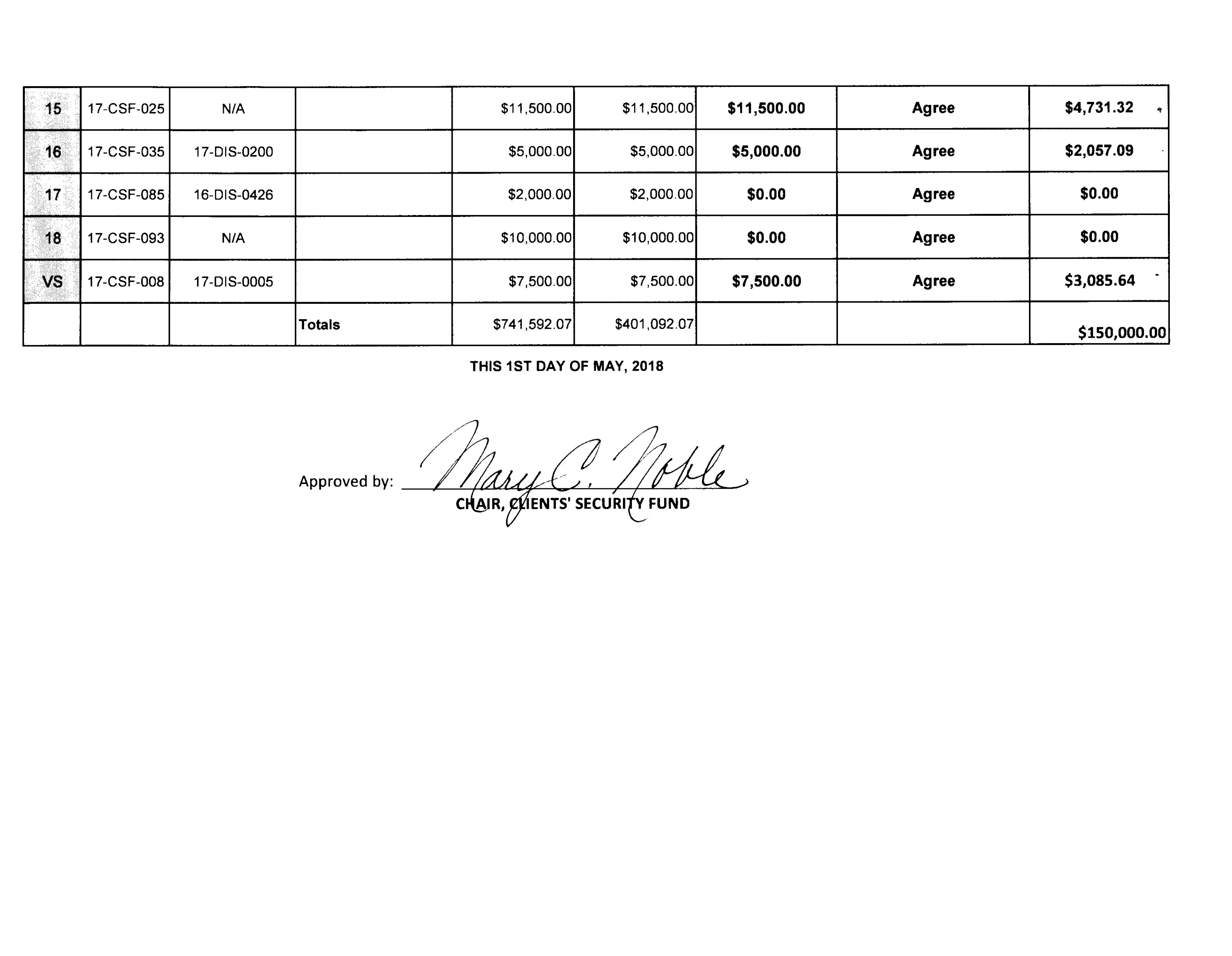 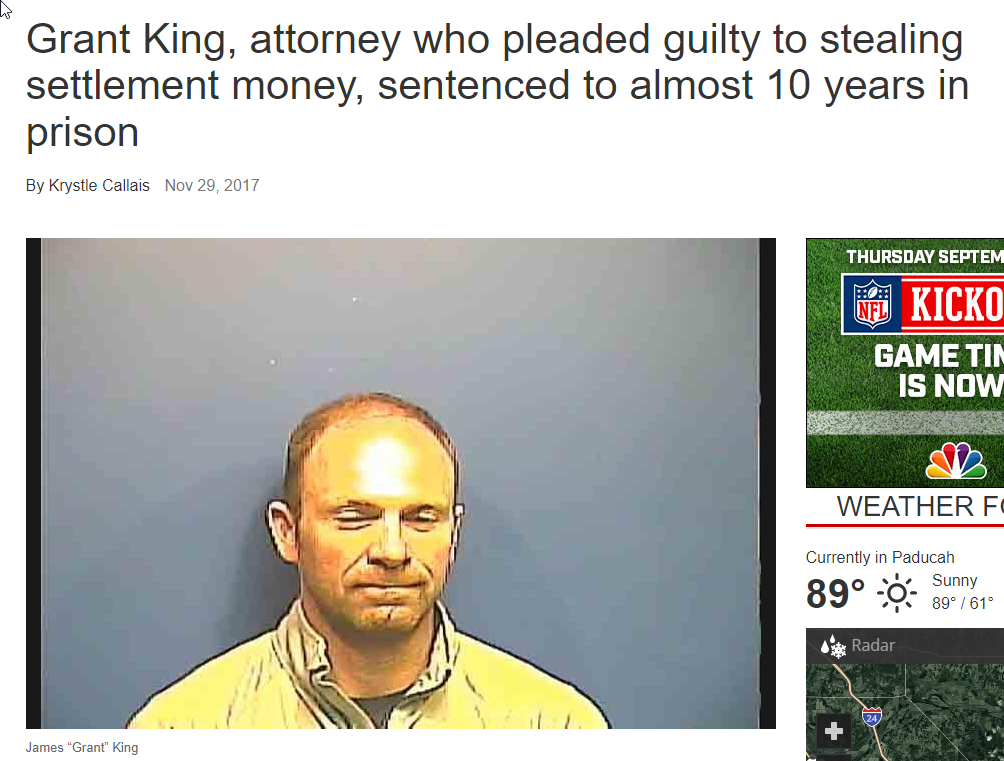 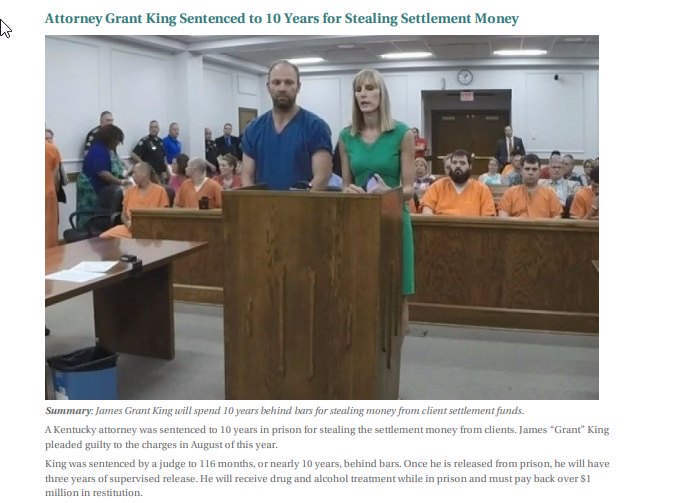 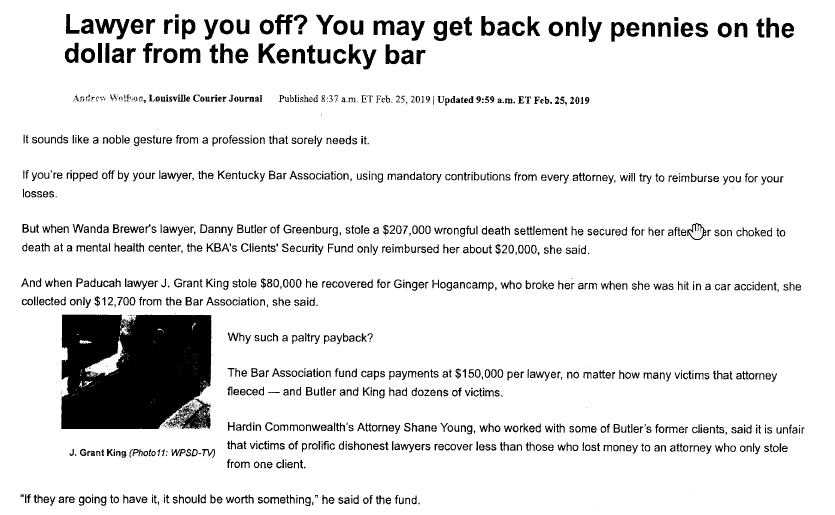